Abstraction Transformation & Heuristics
Md Modasshir
Sharmin Rahman
1
What we will cover
Abstraction Transformation
Valtorta's Theorem
Hierarchical A*
2
Review
Admissibility
Consistency
Solution Preserving
Relaxed Problem
Embedding
Homomorphism
3
Admissibility
4
Consistency
5
Solution Preserving
While transforming, keeping the existing solution path in the concrete problem is solution preserving
6
Relaxed problem
A problem where constraints are dropped (e.g. removing constraints on puzzle problem)

It means we can add new edges or merge existing nodes or both.
7
Embedding
Embedding: Drop some preconditions from the operators (creates “supergraph”)
–  Preserves nodes, but creates extra edges
8
Homomorphism
Homomorphism: Drop distinctions between objects 
–  Reduces set of nodes, preserves edges
9
Abstraction Transformation
10
Definition: Abstraction Transformation
11
Heuristics Defined By Abstraction
12
Definition: Embedding and Homomorphism
13
Use of Abstract Spaces
14
Spurious Paths
Introduces new path which does not exist in the concrete problem.
15
Theorem: Admissibility and Consistency of Abstraction Heuristics
16
Proof
17
Types of Abstraction based on State Representation
Star Abstraction
Domain Abstraction
18
Star Abstraction
A method of grouping states together
The state u with the largest degree is grouped together with its neighbors within a certain distance (the “abstraction radius”) to form a single abstract state.
The range of an abstract state consists of all states reachable from u within the abstract radius.
19
Domain Abstraction
20
Example of Domain Abstraction
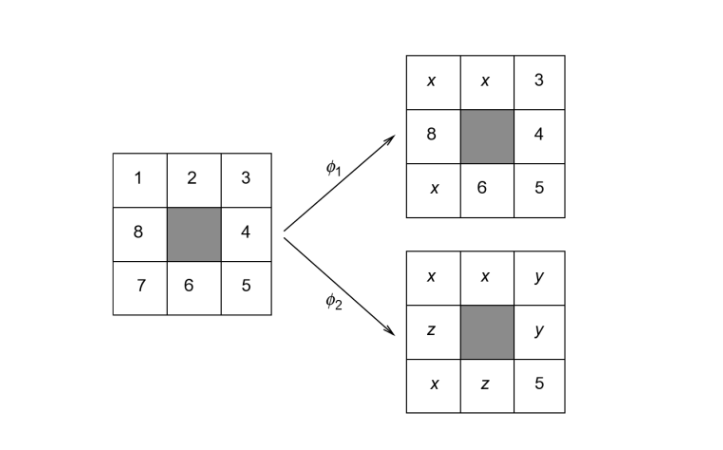 21
Valtorta’s Theorem
22
Theorem
23
Proof
24
Proof (continued)
25
Example of Valtorta’s Theorem
26
Hierarchical A*
27
Same Method, but applied differently
28
Layered abstraction in hierarchical A* with regard to current state u and goal state t
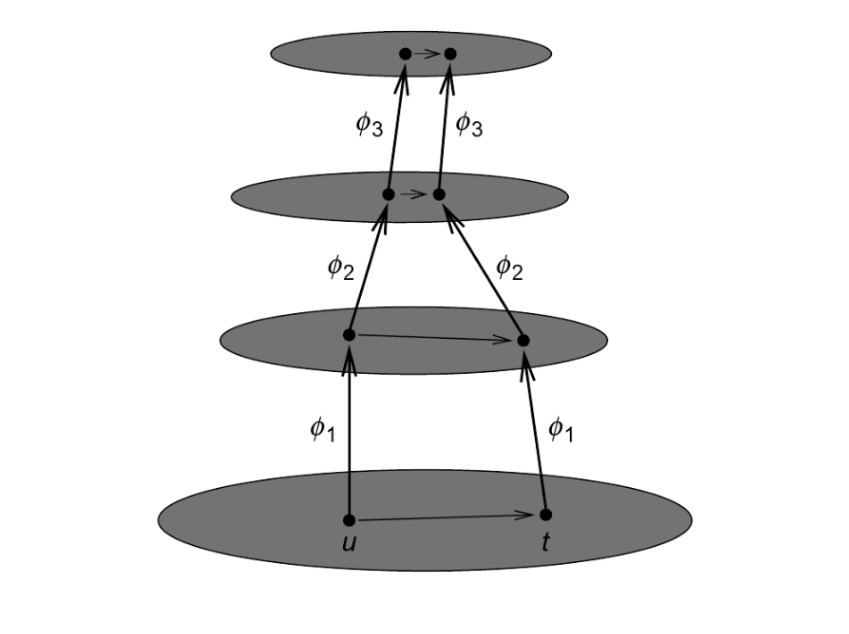 29
Pitfalls and Remedy
There are overheads for repeatedly solving the same instances in the higher levels.
Immediate solution is to cache the heuristic values of all the nodes in a shortest path computed at an abstract level.
30
Pitfalls and Remedy (Continued)
The resulting heuristic will no longer be monotone. This leads to reopening nodes, they can be closed even if no shortest path is found.


However, a node u can only be prematurely closed if every shortest path passes through same node v for which a shortest path is known.
All nodes on the shortest path from v to t have already cached the exact estimate and hence will only be expanded once.
31
References
Edelkamp, Stefan, and Stefan Schroedl. Heuristic search: theory and applications. 
Holte, Robert C., et al. "Hierarchical A*: Searching abstraction hierarchies efficiently." AAAI/IAAI, Vol. 1. 1996.
Yang, Fan, et al. "A general theory of additive state space abstractions."Journal of Artificial Intelligence Research (2008): 631-662.
32
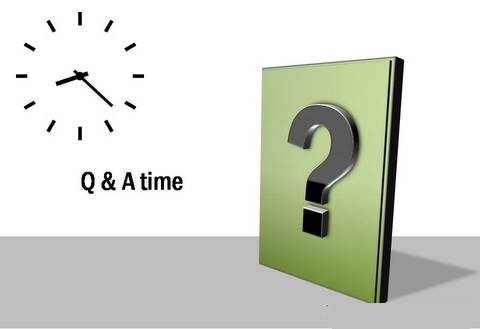 33